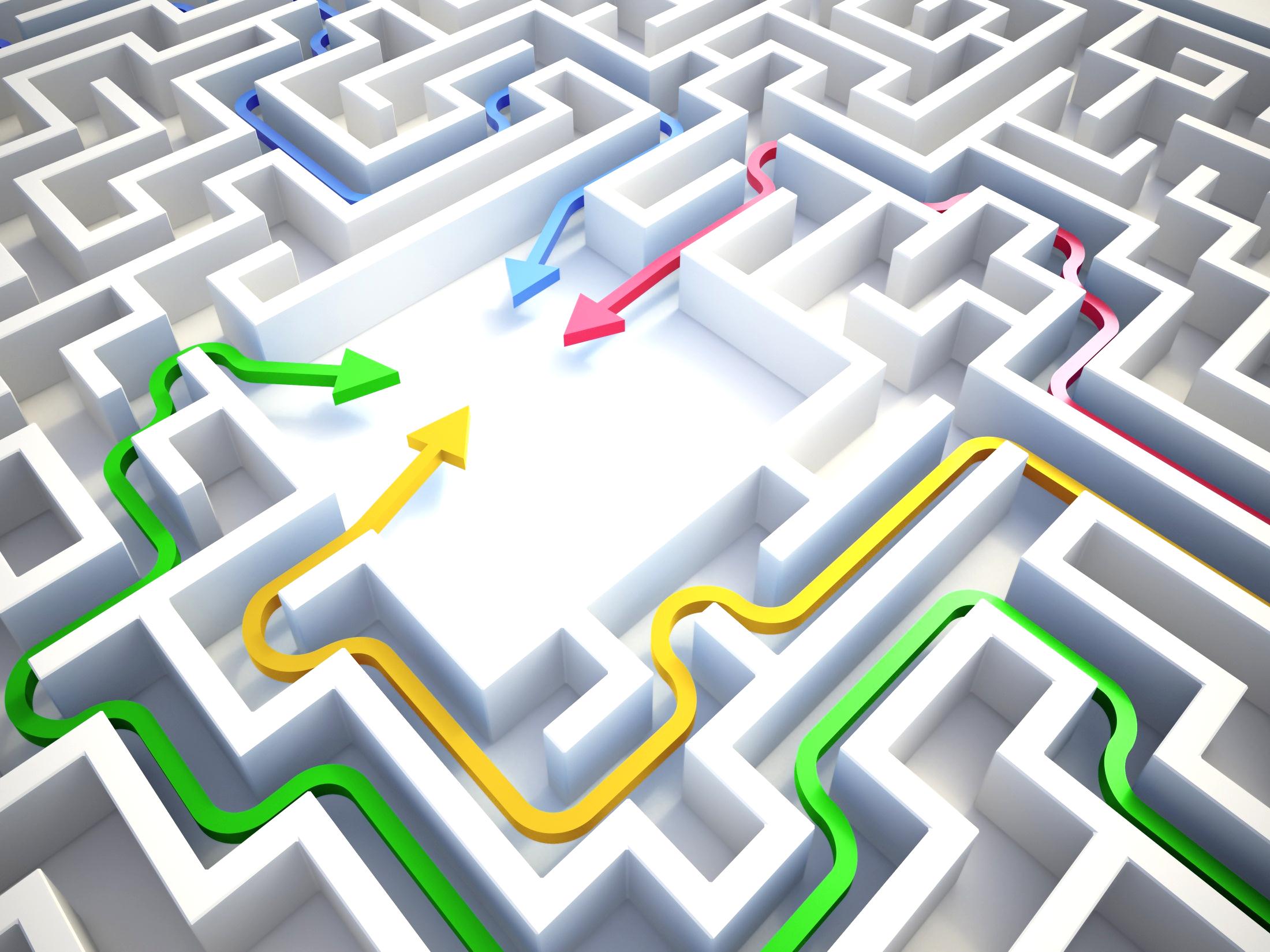 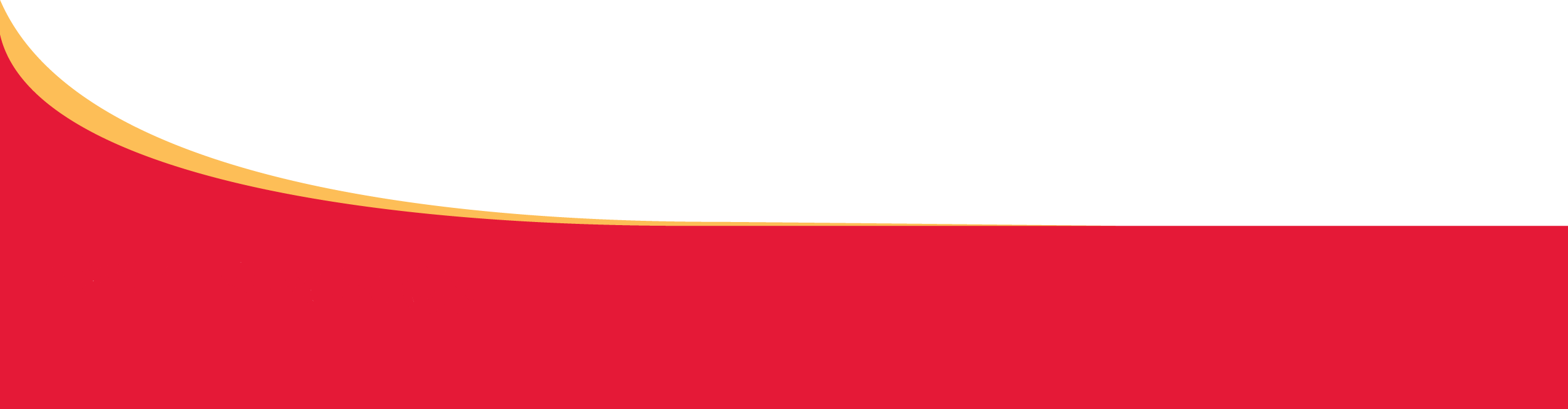 Улицы и площади родного города
Иркутсковедение
Улица Ленина
Улица Советская
Улица Байкальская
Улица Дзержинского
Площадь графа Сперанского
Площадь Декабристов
Сквер у Вечного Огня
Викторина
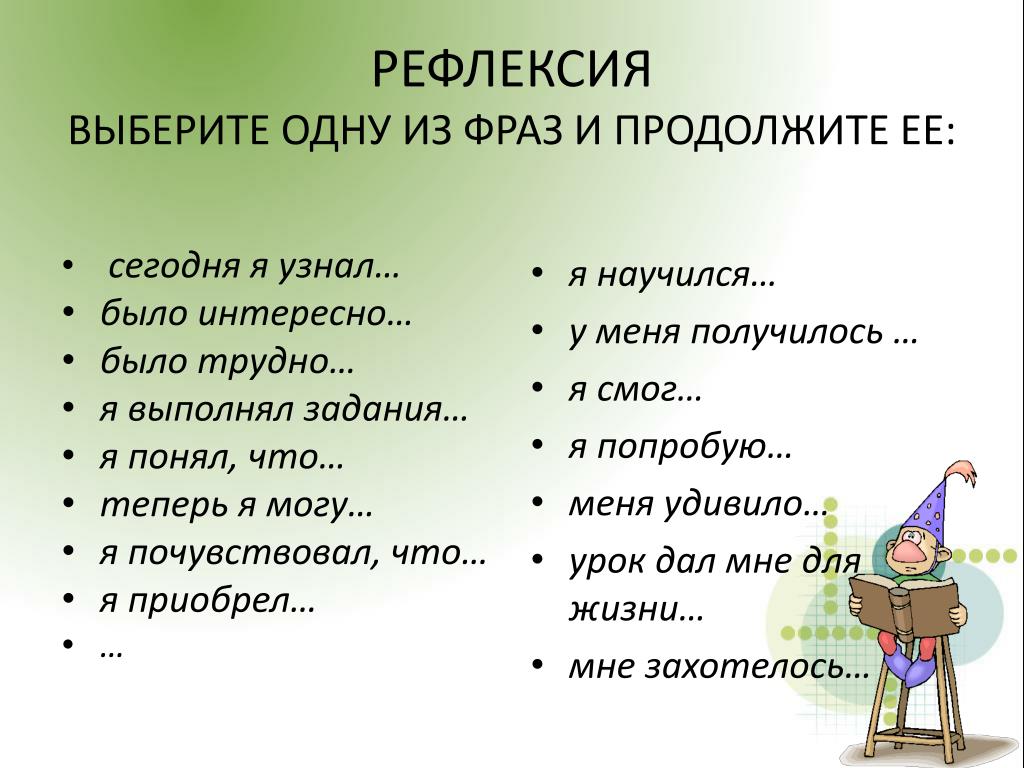